Spanish KS2 Scheme of Work
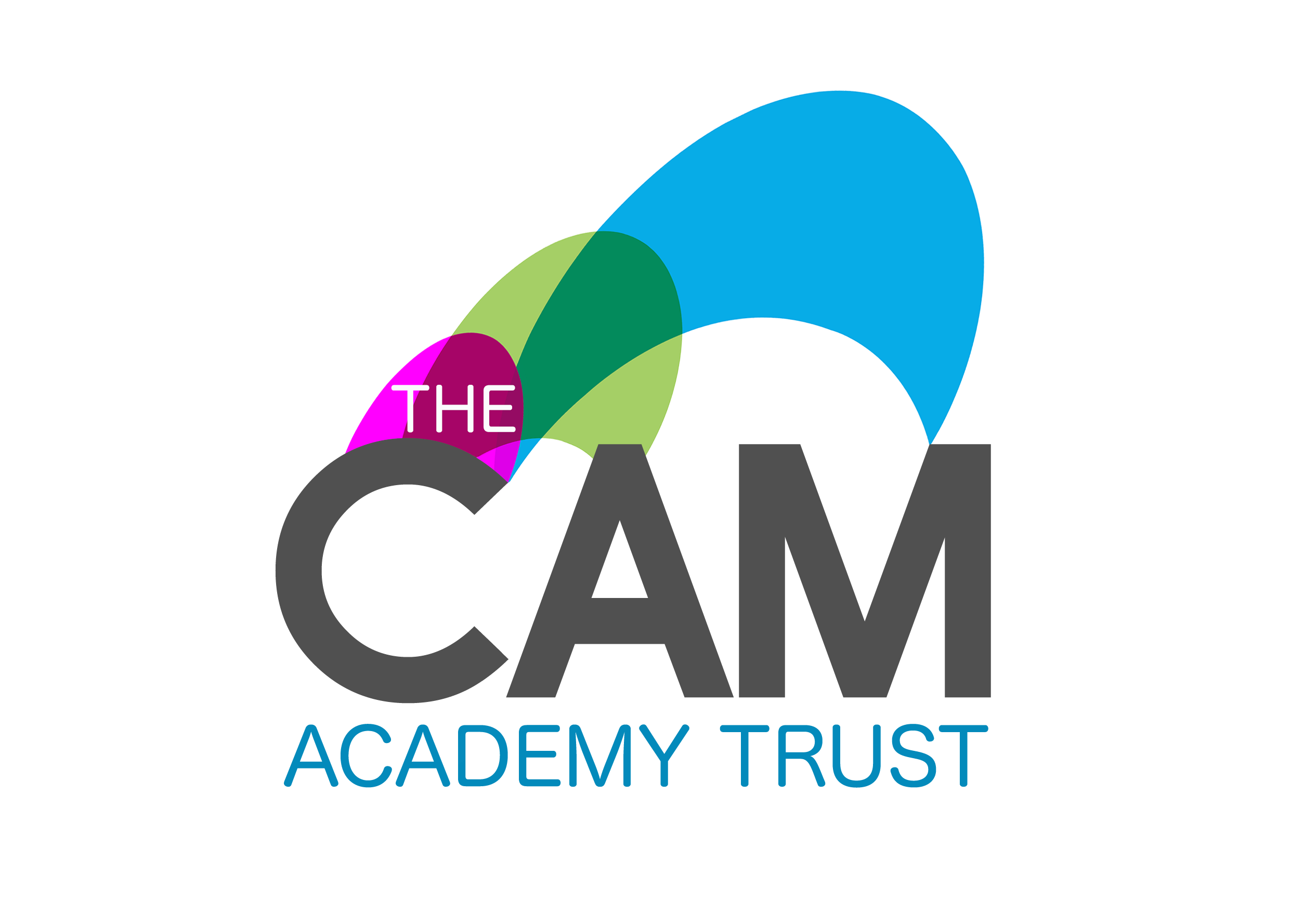 Vocabulary and contexts are different in the Rojo and Amarillo years; grammar and phonics are the same.
Spanish Y3/4 scheme of work overview: Term 1
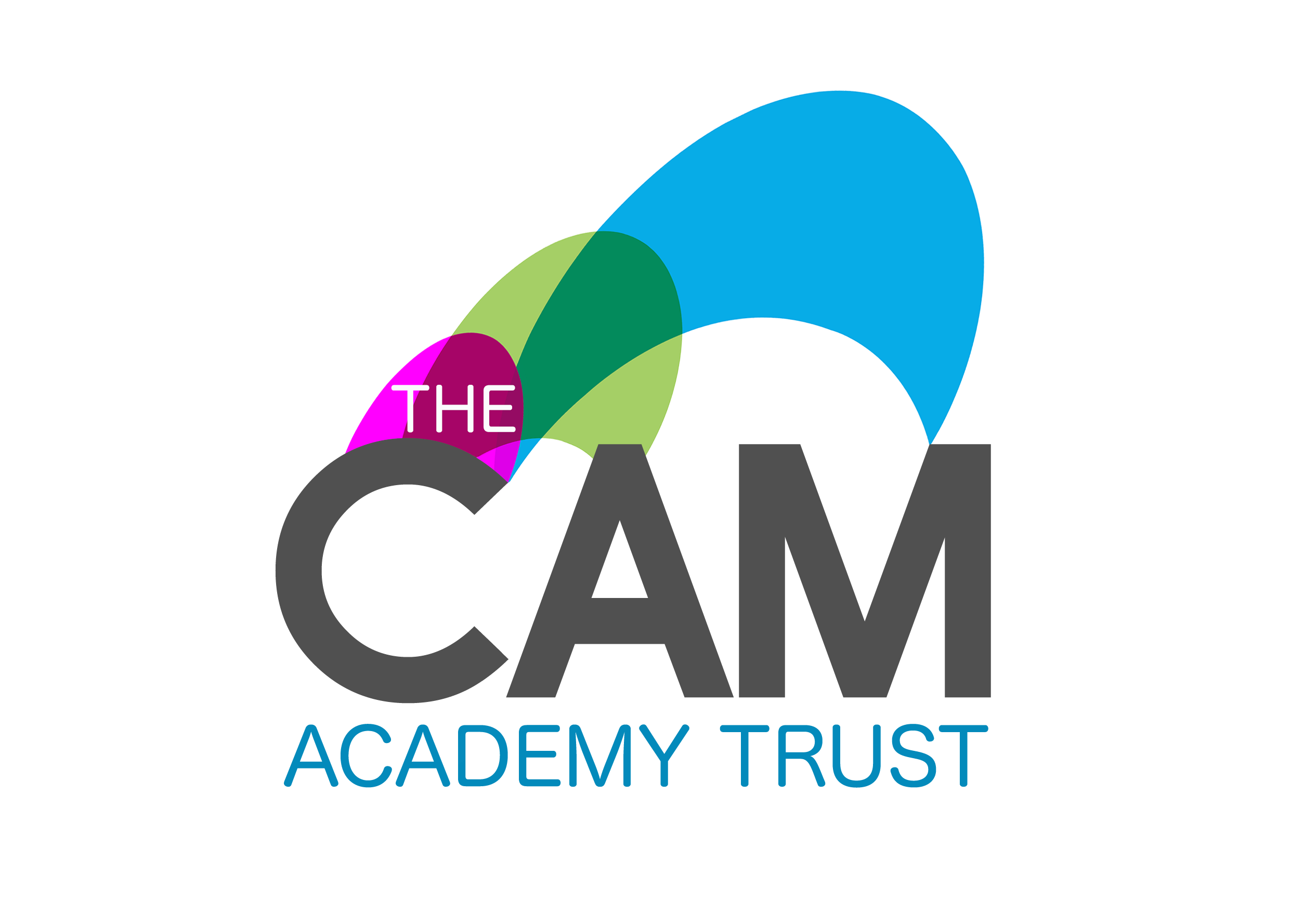 Vocabulary and contexts are different in the Rojo and Amarillo years; grammar and phonics are the same.
Spanish Y3/4 scheme of work overview: Term 2
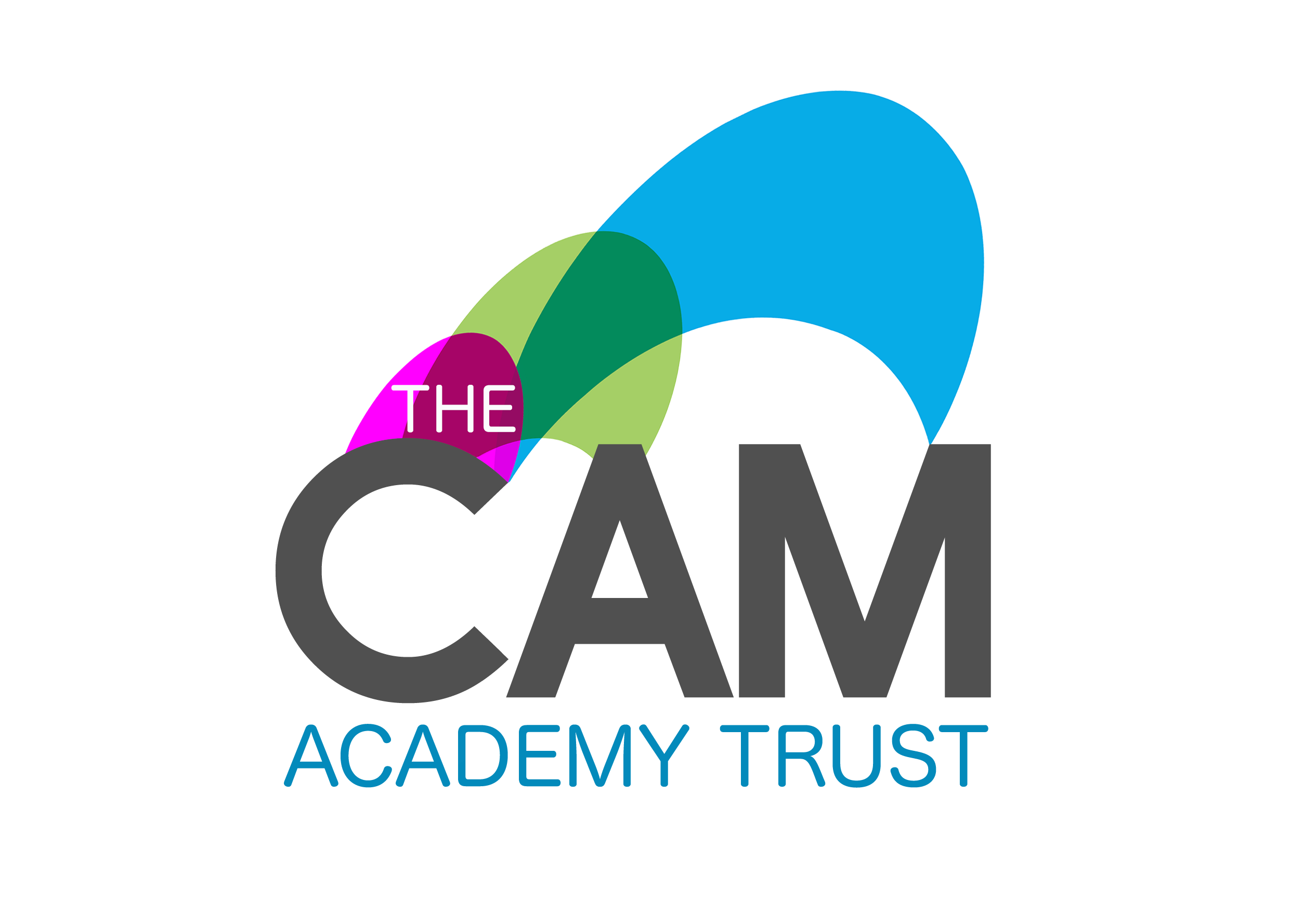 Vocabulary and contexts are different in the Rojo and Amarillo years; grammar and phonics are the same.
Spanish Y3/4 scheme of work overview: Term 3
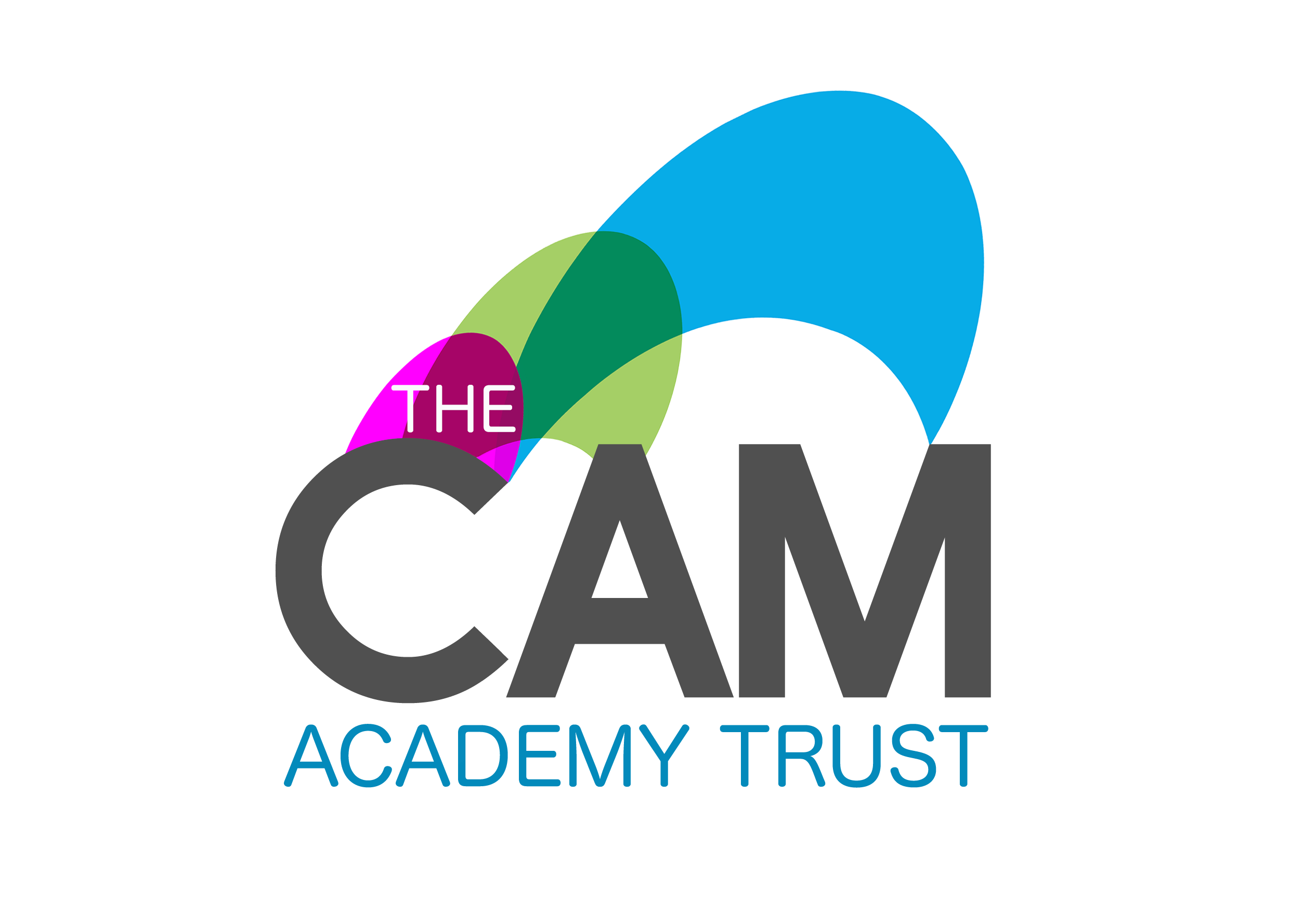 Vocabulary and contexts are different in the Azul and Verde years; grammar and phonics are the same.
Spanish Y5/6 scheme of work overview: Term 1
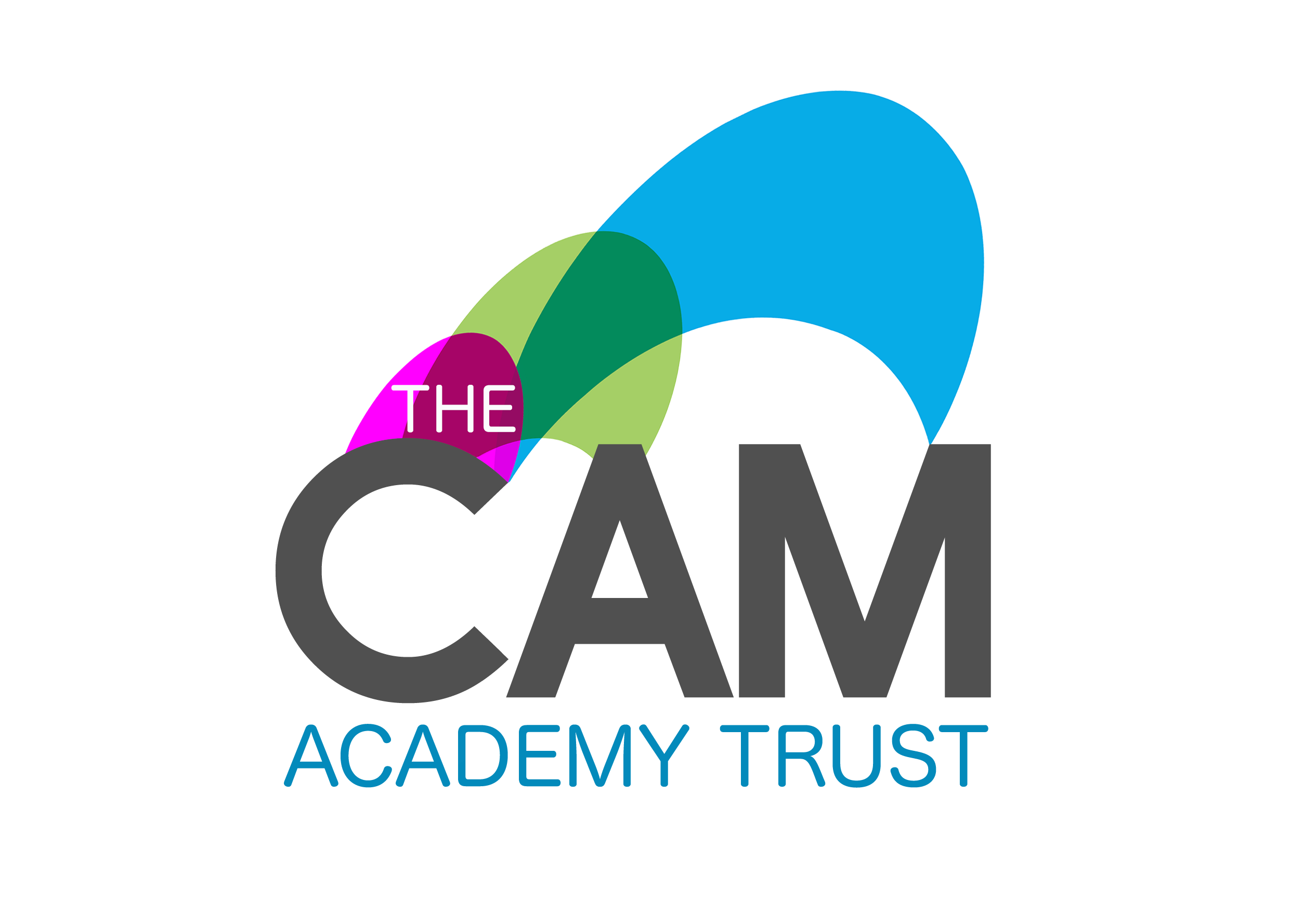 Vocabulary and contexts are different in the Azul and Verde years; grammar and phonics are the same.
Spanish Y5/6 scheme of work overview: Term 2
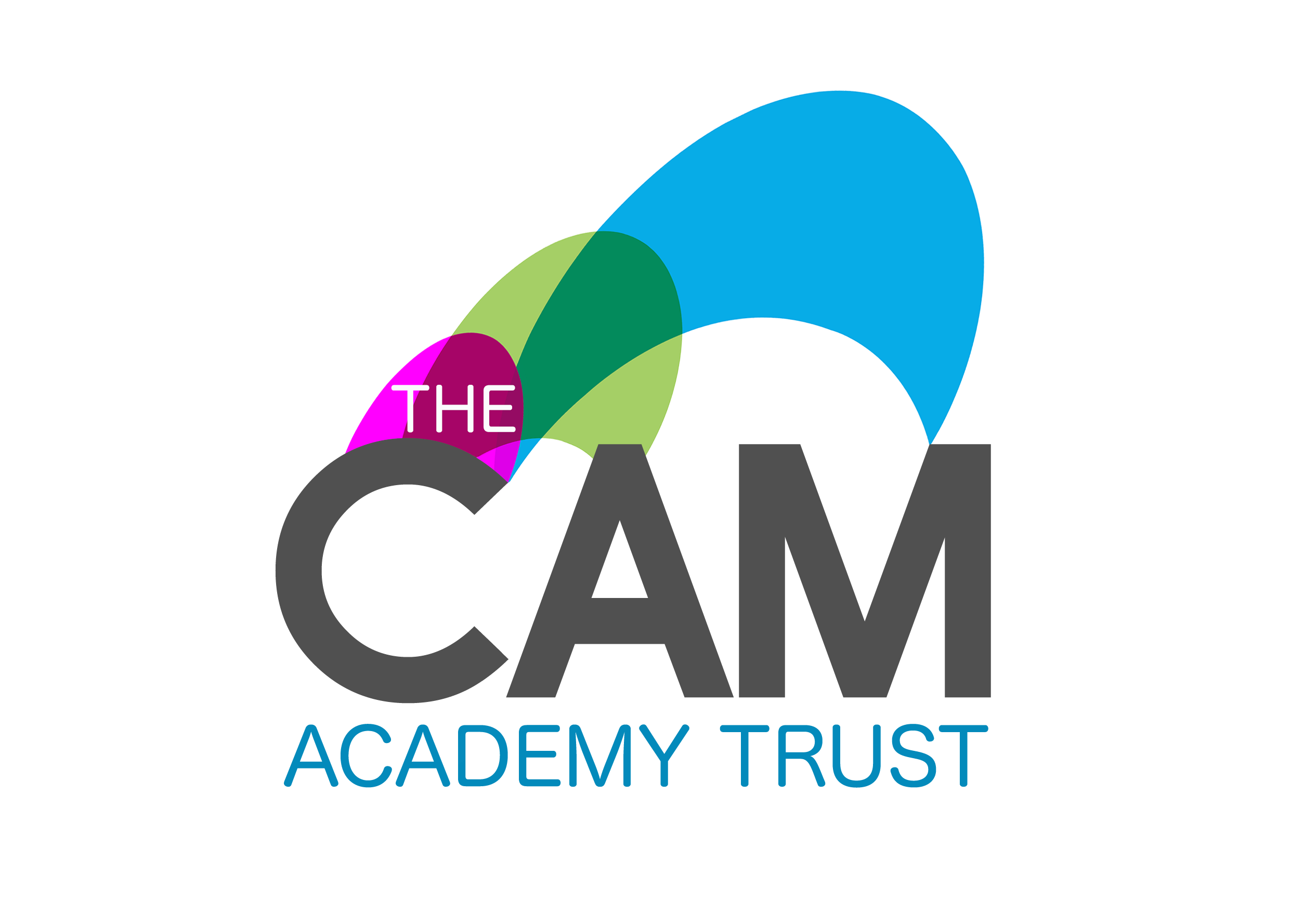 Vocabulary and contexts are different in the Azul and Verde years; grammar and phonics are the same.
Spanish Y5/6 scheme of work overview: Term 3